Windows 7 Logo For Print And Document Devices
Justin Hutchings
Program Manager
Microsoft Corporation
Agenda
Windows 7 Logo Program Overview
Imaging Class Realignment
Windows 7 Logo
Windows Server 7 Logo
Best Practices
XPS & WSD
Requirements Roadmap
Call to Action
Clarifying The Logo Promise
Windows Vista Logo Program
Windows 7 Logo Program
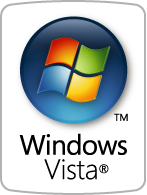 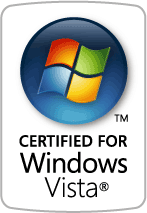 Artwork
Pending
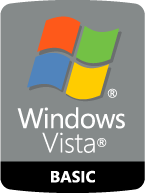 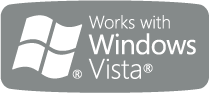 Imaging Class Realignment
Goals
Eliminate redundant, obsolete requirements
Separate best practices from Logo
Provide more complete testing
So What Changed?
Best Practices Document
User Mode
Running in multiple user sessions
Handling Error Conditions
Using the WDK
No mixed processor architecture drivers
Avoiding driver installation conflicts
Win7 Logo
Package Aware Drivers

Color Fidelity Test
WS08 R2 Server Logo
Cluster Failover Requirements
Best Practices Guide
First-stop for print driver developers 
Recommendations give drivers the best chance of passing the logo the first time
Outlines best practices
Based on feedback, experience, and changes to the Logo Program
Provides a roadmap, pointing to great WDK, WinHEC, WHDC content
Windows 7 Logo
Vista Basic Logo Tests Plus
Formerly Premium Requirements
Package Aware Driver
Color Fidelity Test
Print Verifier
WIA Driver Must Be Installed
Windows Server 7 Logo
Windows 7 Logo Requirements + 
Cluster Failover Requirements
Testing
Manual validation steps provided for cluster failover
What About XPS & WSD?
Strategically important to our mutual success
XPS & WSD received significant investments in Windows 7
We will continue to invest in these technologies
What About XPS & WSD?
Requirements Roadmap
Call To Action
Check the Windows 7 Logo Requirements on Logopoint
Get the Best Practices Guide
Test your devices with the WLK 1.3 Preview Kit
Plan for the requirements timeline
Contact prninfo@microsoft.com with any questions and feedback
Additional Resources
Web Resources
LogoPoint:  https://winqual.microsoft.com/ 
Whitepapers:  Best Practices for Developing Printer Drivers http://www.microsoft.com/whdc/device/printers/Dev_Print.mspx
Related Sessions
COR-C623:  Windows Logo Process and Policies 
COR-P545: Panel:  Windows Logo Program and Tools
CON-T567:  Windows Logo Program for Portable Devices
CON-C652:  Windows 7 Logo Program for Print, Scan, and Fax [Chalk Talk]
Contact information:
prninfo@microsoft.com
Please Complete A Session Evaluation FormYour input is important!
Visit the WinHEC CommNet and complete a Session Evaluation for this session and be entered to win one of 150 Maxtor® BlackArmor™ 160GB External Hard Drives50 drives will be given away daily!





http://www.winhec2008.com
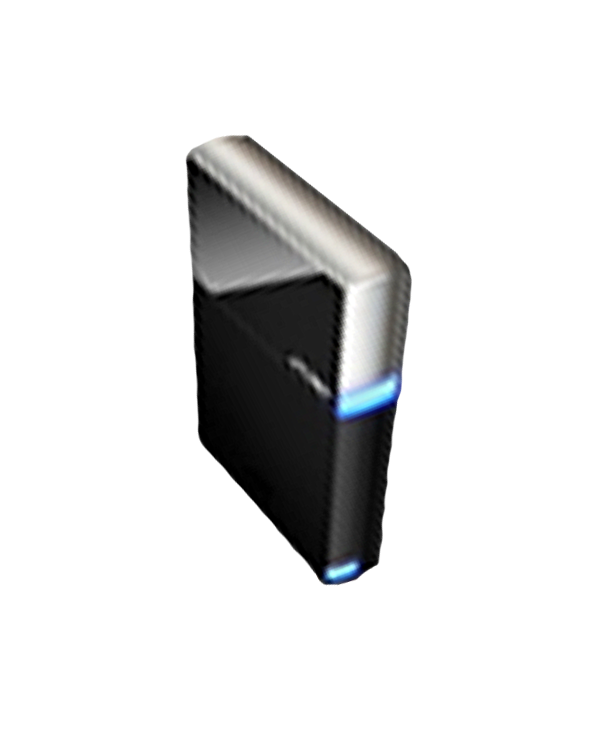 BlackArmor Hard Drives provided by:
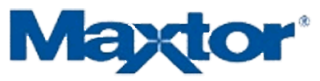 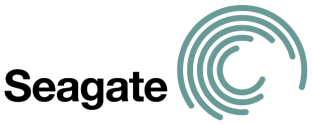 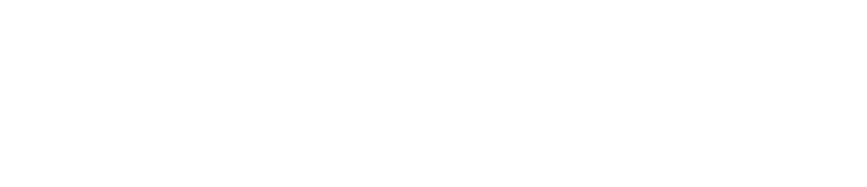 © 2008 Microsoft Corporation. All rights reserved. Microsoft, Windows, Windows Vista and other product names are or may be registered trademarks and/or trademarks in the U.S. and/or other countries.
The information herein is for informational purposes only and represents the current view of Microsoft Corporation as of the date of this presentation.  Because Microsoft must respond to changing market conditions, it should not be interpreted to be a commitment on the part of Microsoft, and Microsoft cannot guarantee the accuracy of any information provided after the date of this presentation.  MICROSOFT MAKES NO WARRANTIES, EXPRESS, IMPLIED OR STATUTORY, AS TO THE INFORMATION IN THIS PRESENTATION.
Appendix
Cut Requirements
IMAGING-0005 
Multifunction printers that expose fax modems must meet Windows Logo Program 3.0 modem requirements 
IMAGING-0012 
Printer driver runs only in user mode 
IMAGING-0017 
Printer driver components cause no errors and no loss of functionality when used concurrently from multiple processes running in multiple-user sessions 
IMAGING-0018 
Printer continues operation after device error conditions have been cleared 
IMAGING-0027 
Print drivers must have either all 32-bit components or all 64-bit components 
IMAGING-0029 
Driver installations do not prevent other drivers from functioning correctly 
IMAGING-0030 
Printer drivers must be correctly implemented based on the content of the WDK 
IMAGING-0032 
USB-capable printer complies with the USB device class definitions
Merged Requirements
IMAGING-0020
Printer handles software problems or print job cancellation gracefully 
IMAGING-0020 + IMAGING-0021

IMAGING-0028 [Server Logo Only]
Print driver implements cluster requirements 
IMAGING-0028 + IMAGING-0033